USBR Updates: 
Green River
CRFS Meeting November 20, 2014
Green River Operations
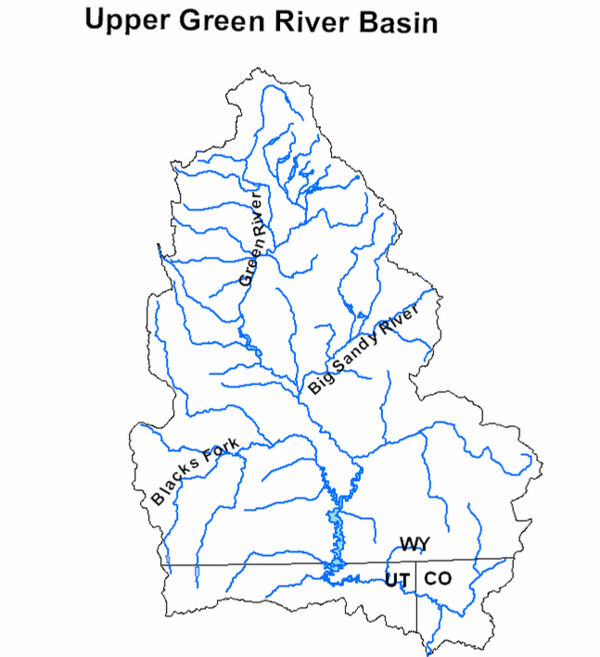 Fontenelle 
Flaming Gorge
Fontenelle Operations
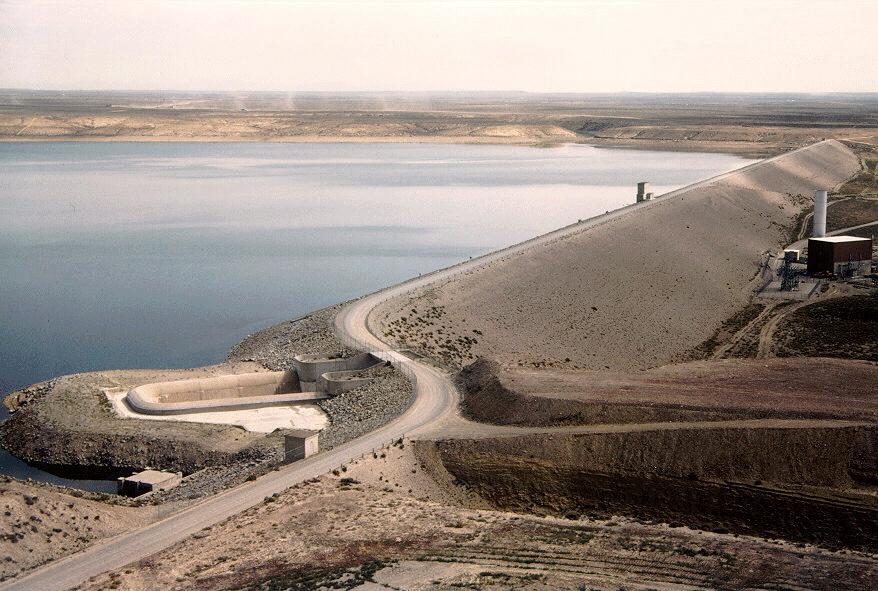 Fontenelle Reservoir Elevation
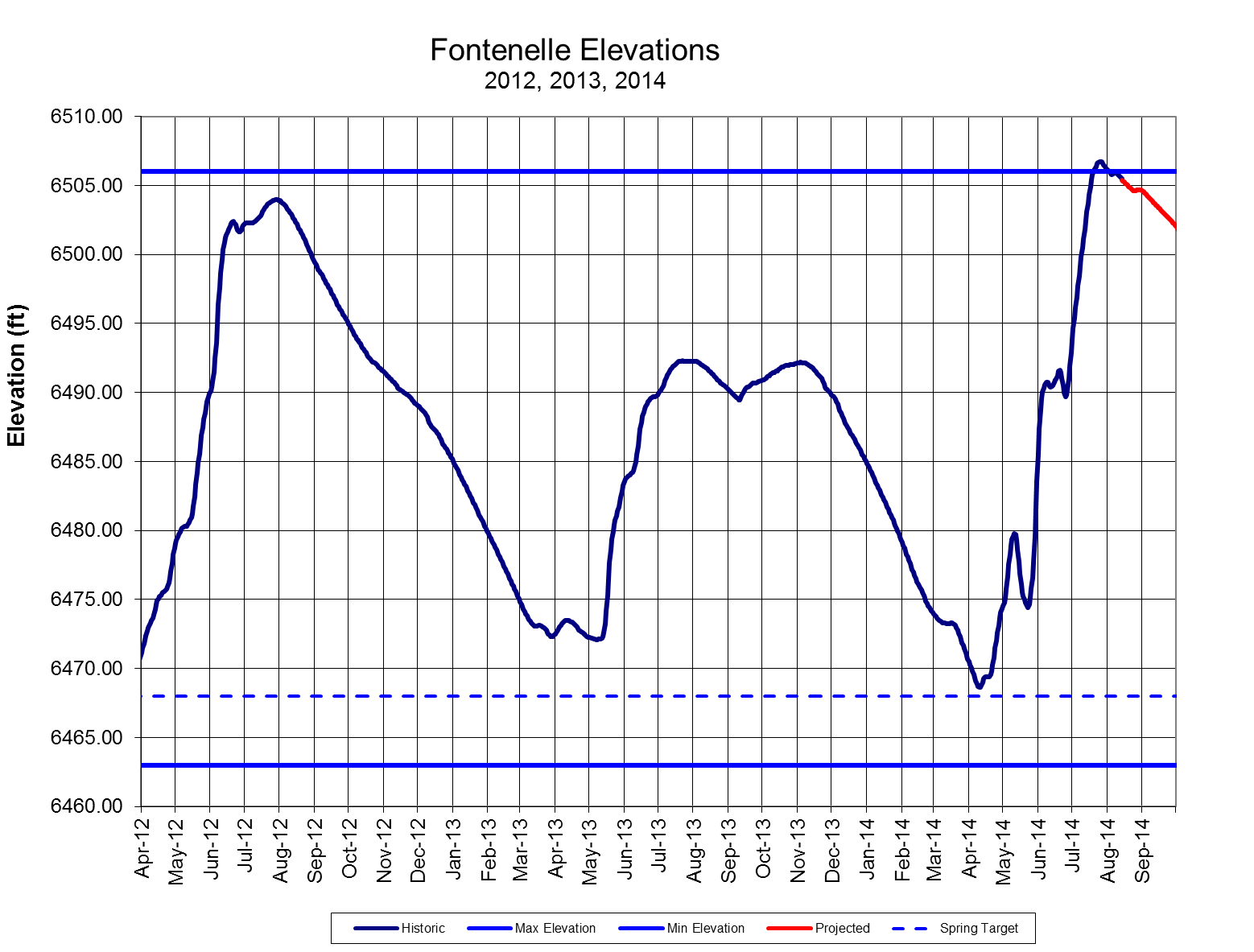 [Speaker Notes: Go to P:\FontenelleOps\FontenelleDailyOps.xls to get most recent plot]
Spillway Operation
Fontenelle Inflow and Release
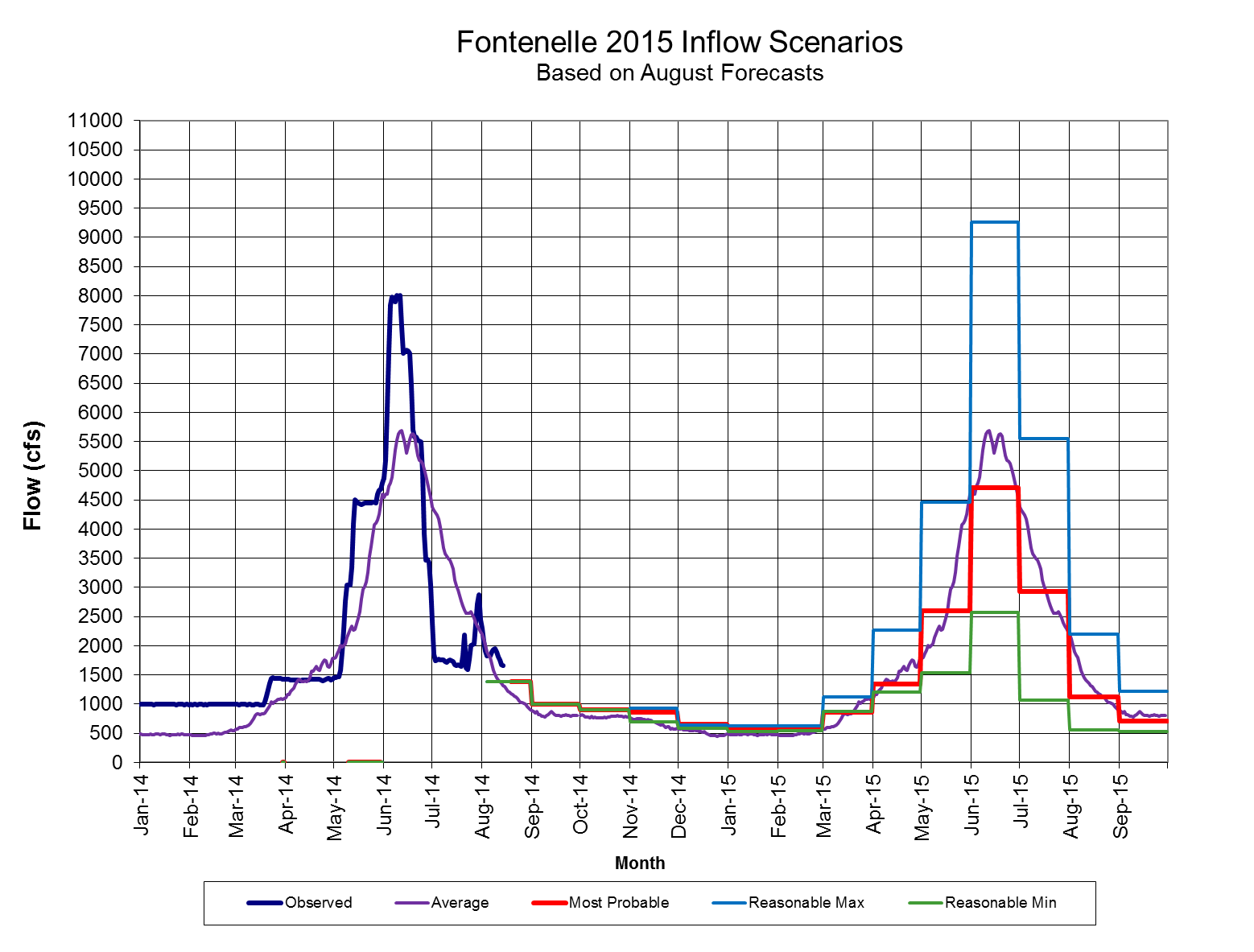 Projected releases between 3,000-8,000 cfs over summer, likely longer duration of 8,000 cfs, depends on observed inflow
Apr – Jul Inflow
1,240 KAF (171%)
[Speaker Notes: Go to P:\FontenelleOps\FontenelleDailyOps.xls to get most recent plot]
Elevation ScenariosWater Year 2015
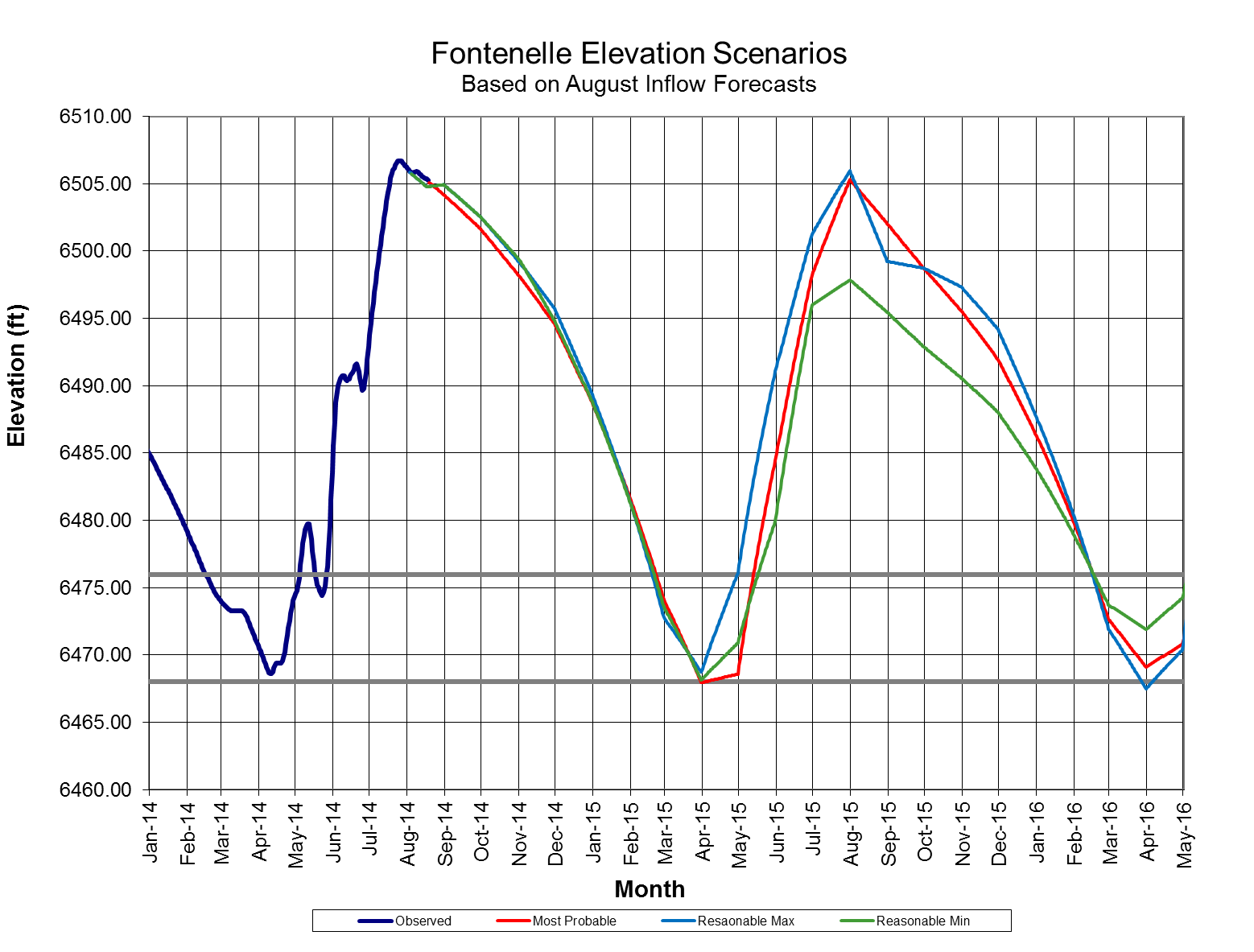 Flaming Gorge Operations
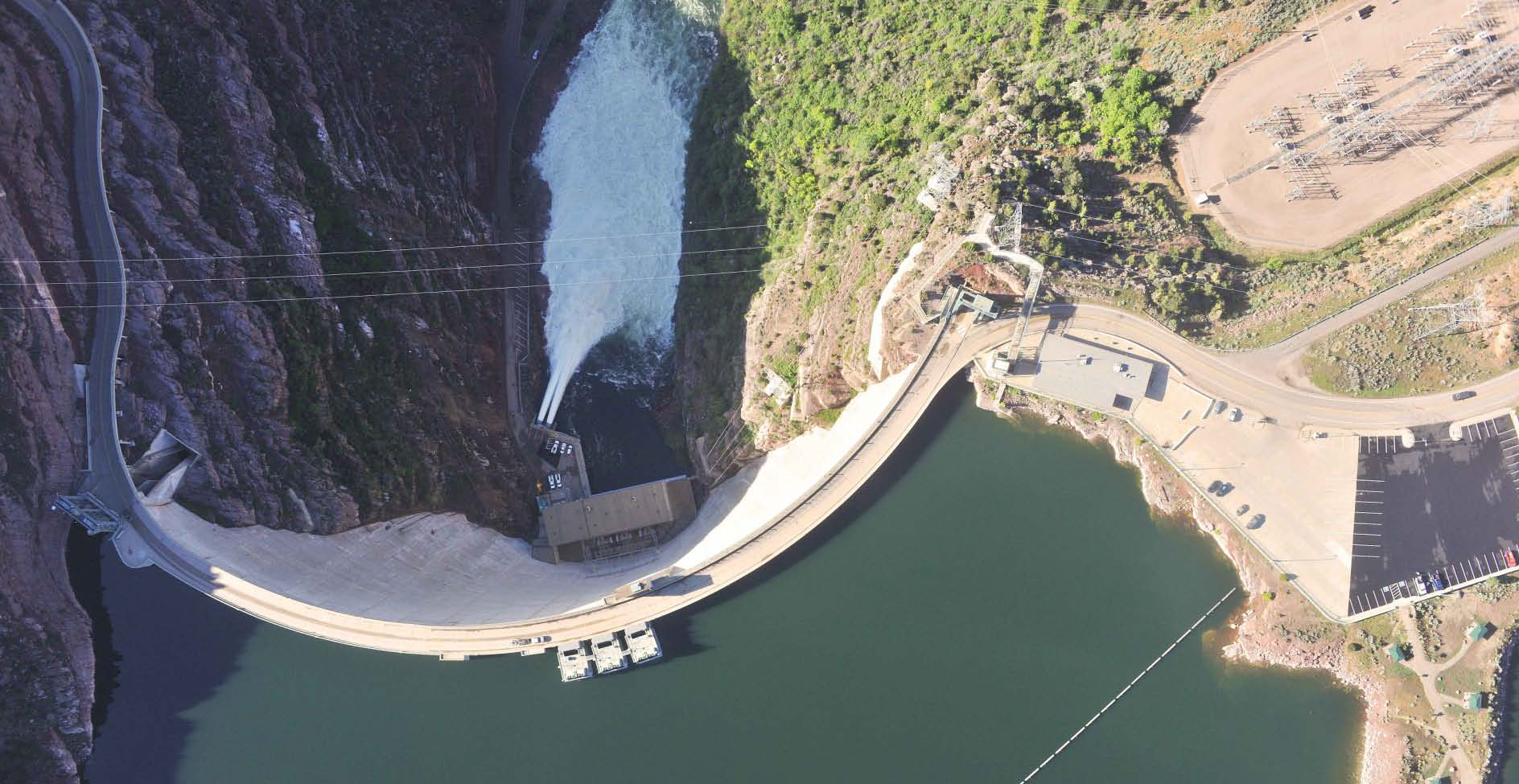 Flaming Gorge Spring Operations
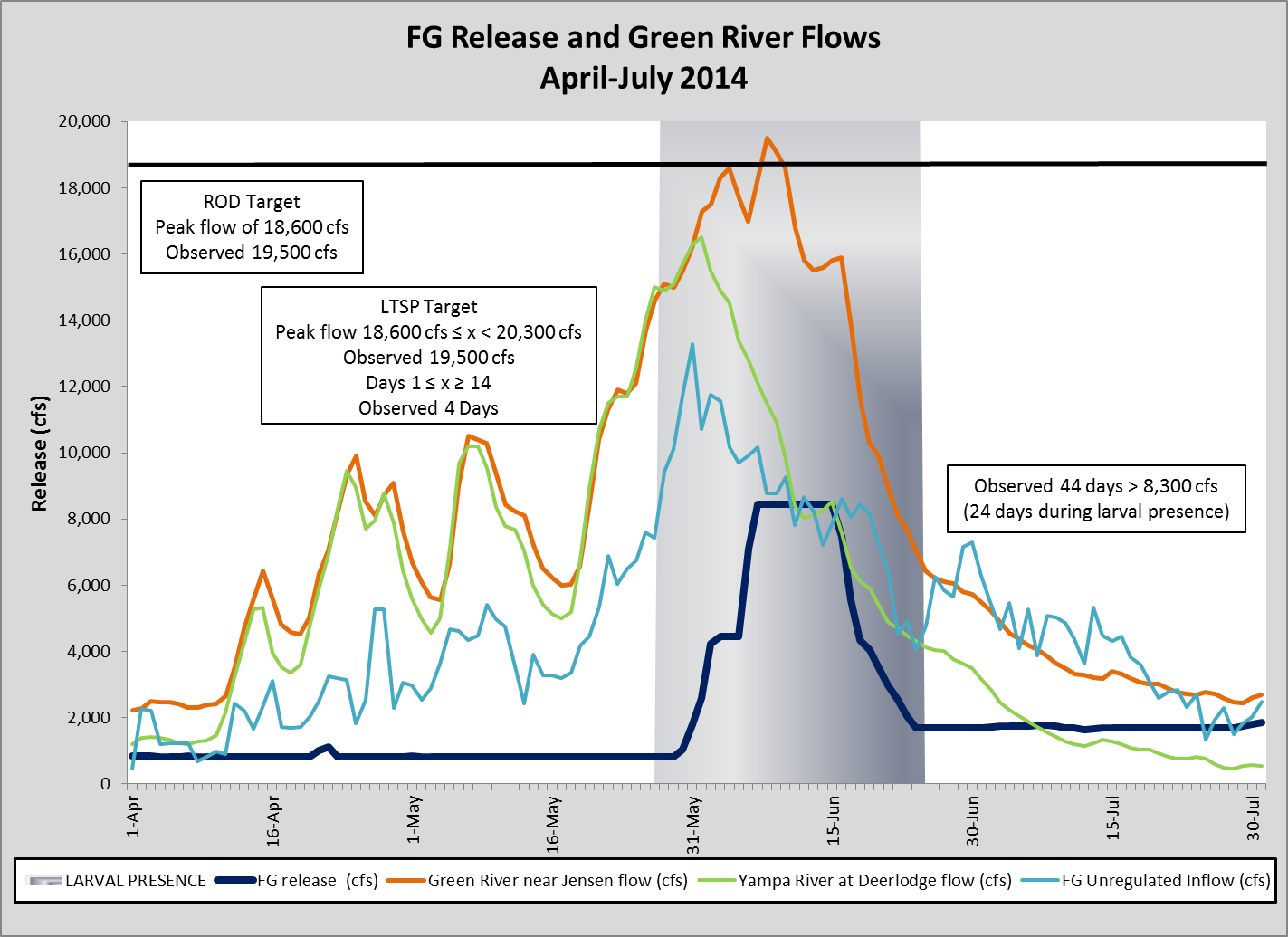 Flaming Gorge Spring Operations
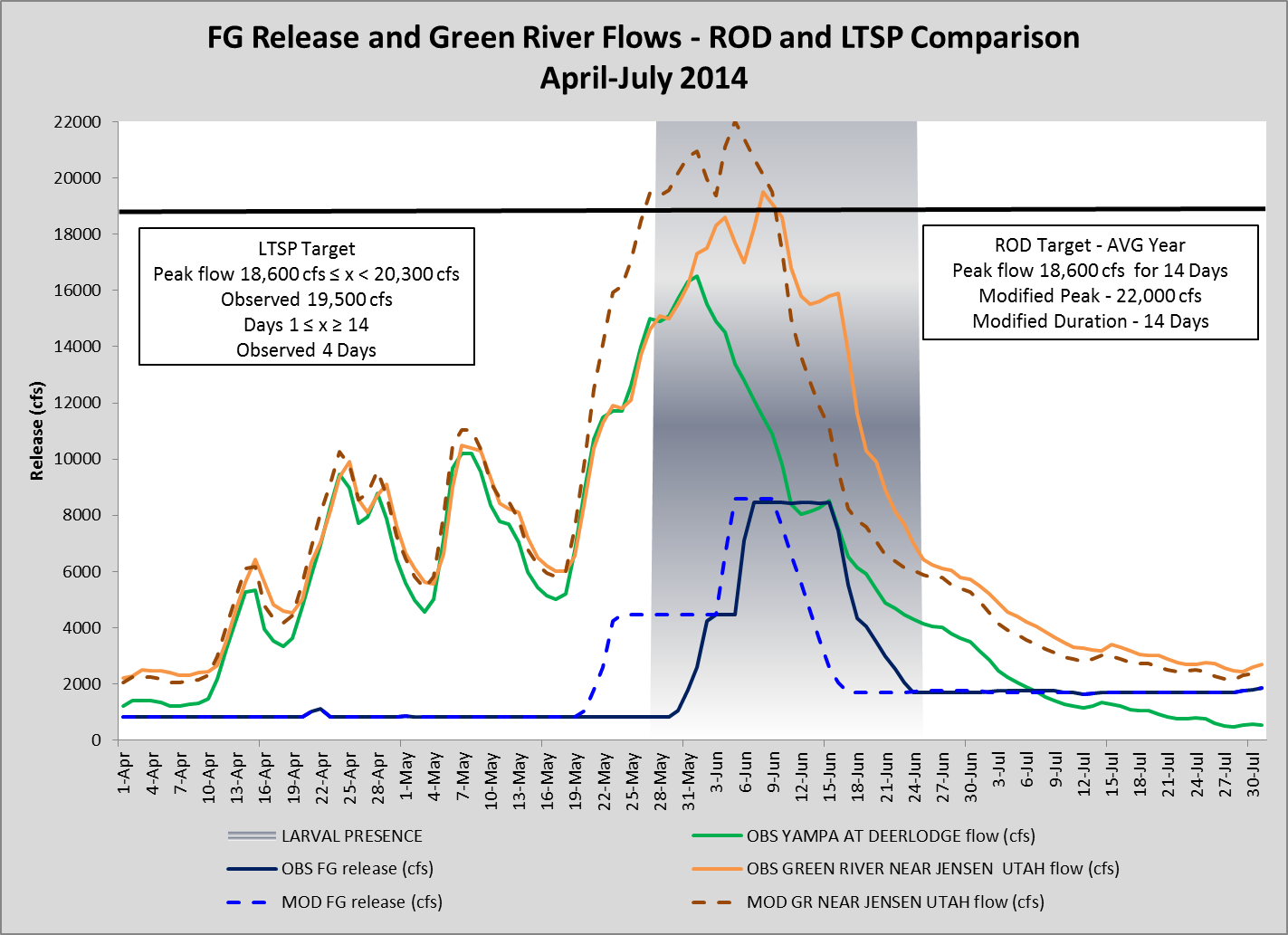 Obs PP = 3 Days
Obs Bypss = 9 Days
Obs Total = 278 kaf
Mod PP = 11 Days
Mod Bypass = 6 Days
Obs Total = 293 kaf
Spring 2015 Hydrograph
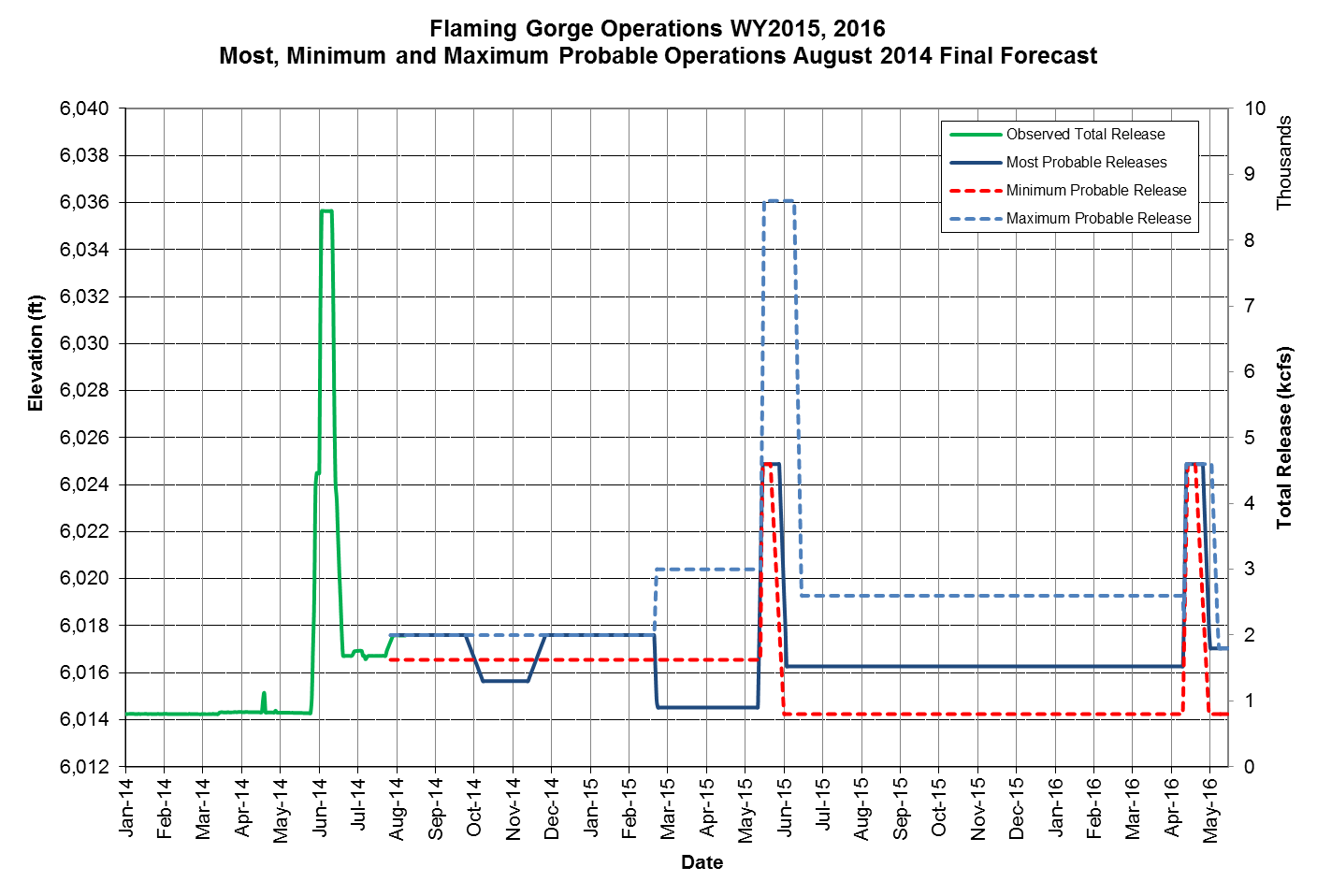 Projected peak between 4,600-8,600 cfs for 3-4 weeks during larval drift
Apr – Jul Inflow
1,430 KAF (146%)
Projected releases steady of approximately 2,000 cfs over summer and winter
August Projected Elevation Ranges
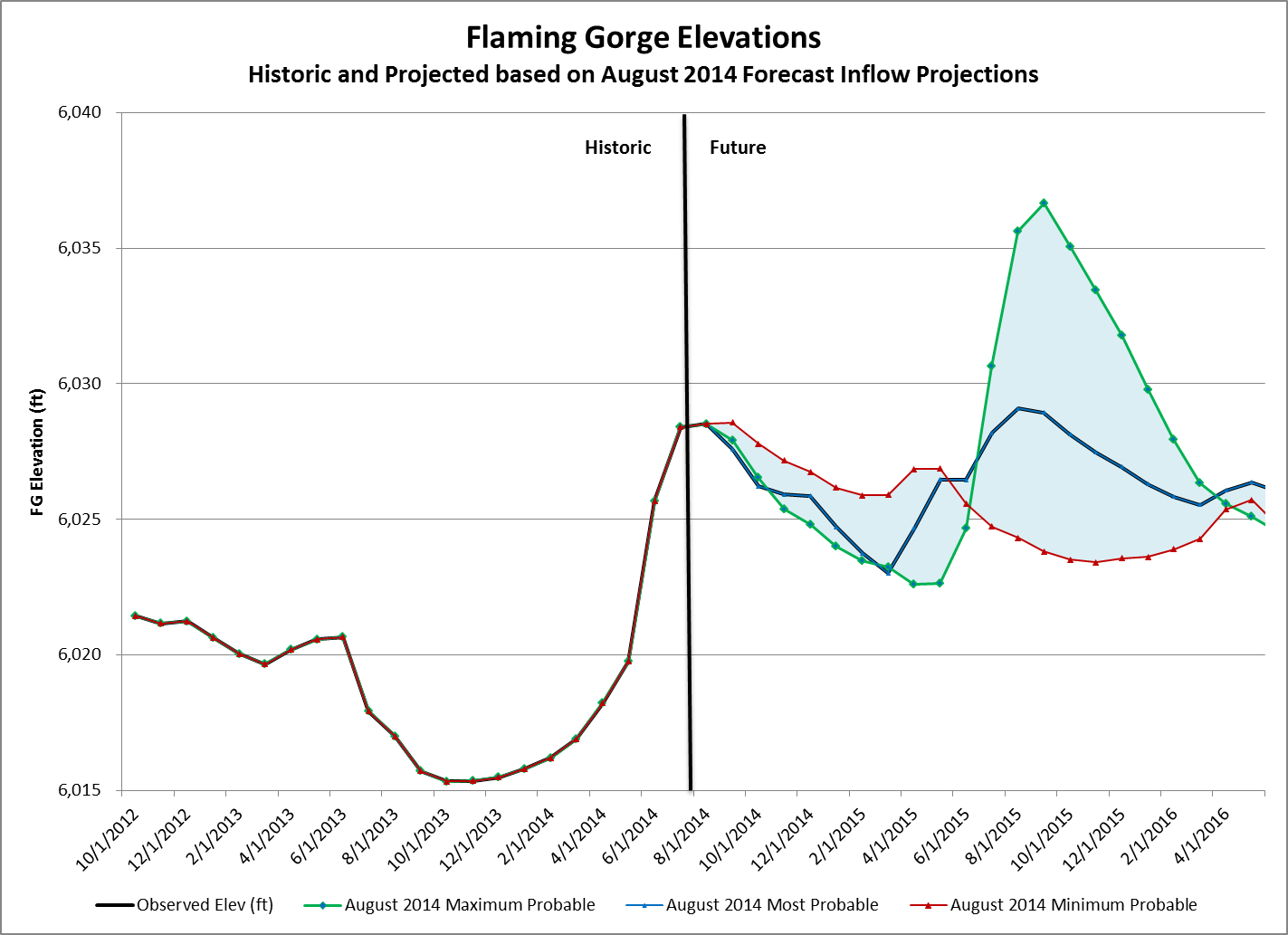 April Forecast: 1,400 KAF = 143% Average
Observed Volume: 1,159 KAF = 118% Average